I
R  SE to the challenges of      ntelligent systems
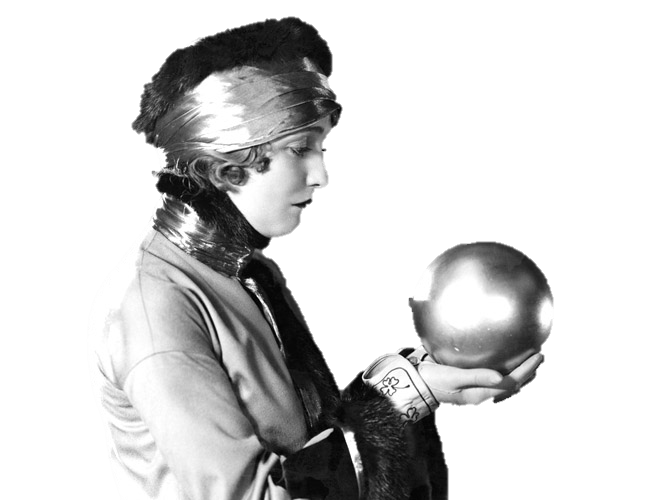 A brief overview of 
machine learning 
research topics in 294
Machine Learning
Big
Data
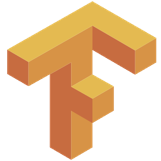 Training
Big Model
Timescale: minutes to days
Heavily studied ... primary focus of the ML research
Learning
Inference
Query
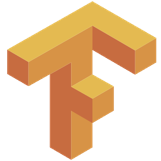 Big
Data
?
Training
Decision
Application
Big Model
Inference
Learning
Query
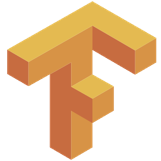 Big
Data
Training
Decision
Application
Big Model
Often overlooked 
Timescale: ~10 milliseconds
A new focus in the RISELab
Inference
Improving the Perf. of
Reducing Latency
Approximate caching to address high-dim continuous features
Anytime predictions to tradeoff accuracy and latency during inference
Model compression to reduce inference costs (memory and CPU)
Improving Throughput
Batching & scheduling technique to leverage parallel hardware
Model cascades to separate simple and complex queries
System Failures
Graceful degradation as models and resources fail
Abstractions to communicate loss of performance to end-user app.
[Speaker Notes: Caching techniques fail on continuous features
Study locality sensitive hash functions for approximate caching
Less accurate pred. often better than no pred.
Derive anytime inference algs. with error bounds
Recent models (DNNs) are often large  costly
Compress models using context (e.g., condition on class bias)
Cascade models to separate easy from challenging queries
Where are predictions rendered? (mobile, GPU, cloud, …)
Split computation across mobile and cloud
Schedule models across accelerators to maximize performance]
High Perf. Prediction Serving
Caching techniques fail on continuous features
Study locality sensitive hash functions for approximate caching
Less accurate pred. often better than no pred.
Derive anytime inference algs. with error bounds
Recent models (DNNs) are often large  costly
Compress models using context (e.g., condition on class bias)
Cascade models to separate easy from challenging queries
Where are predictions rendered? (mobile, GPU, cloud, …)
Split computation across mobile and cloud
Schedule models across accelerators to maximize performance
Robust
Inference
How do we
identify inputs that are outside the domain of the model
nighttime images for a daytime model
recognize poorly performing models without feedback
e.g., feature and label distribution deviates from training data
Calibrate and communicate uncertainty in predictions
e.g., ensembles & CIs  increased overhead … 
at scale with rapidly changing models and data?
Ensuring Robust Predictions
Data is constantly changing (e.g., new features, signal…)
detect stale models
correct for real-time covariate shift
Often predicting “unsure” is better than bad predictions:
use bootstrap in real-time to quantify uncertainty
discriminatively train models that decline to predict
How do we know when models are performing poorly?
identify failing models without explicit feedback
help diagnose models that have failed?
Inference
is moving beyond the cloud
Opportunities
Reduce latency and improve privacy
Address network partitions
Research Challenges
Minimize power consumption
Limited hardware  & long life-cycles
Protect models from attack
Develop new hybrid models to leverage cloud and devices
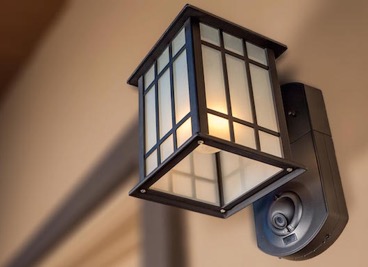 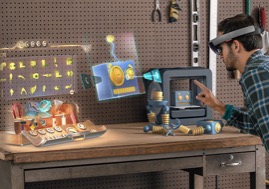 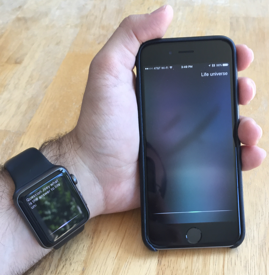 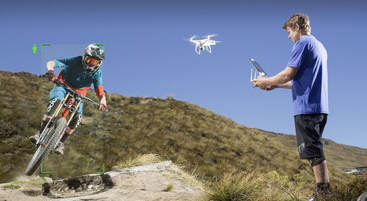 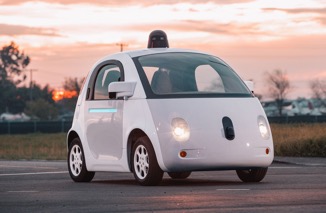 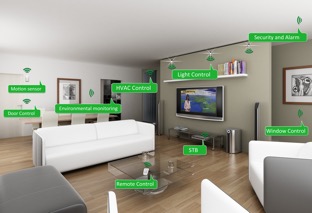 Security: Protecting Models
Data is a core asset & models capture the value in data
Expensive: many engineering & compute hours to develop
Models can reveal private information about the data

How do we protect models from being stolen? 
Prevent them from being copied from devices (DRM? SGX?)
Defend against active learning attacks on decision boundaries

How do we identify when models have been stolen?
Watermarks in decision boundaries?
Machine Learning and Security
Private Predictions
partially homomorphic encryption on advanced models
combined secure hardware with accelerators (SGX + GPU)
Active Learning Attacks
efficiently learn through queries to prediction services
can we identify active learning attacks
Securing Models
protect models deployed on mobile devices
watermark a model and its predictions
[Speaker Notes: Adversarial Data
mechanisms to identify data poisoning attacks?
adversarial interactions in collaborative filtering]
Learning
Inference
Query
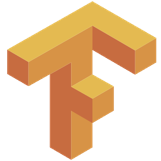 Big
Data
Training
Decision
Application
Big Model
Feedback
Learning
Inference
Decision
Training
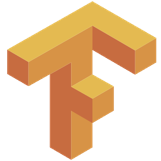 Big
Data
Application
Timescale: hours to weeks
Often re-run training 
Another area of focus in RISE
Feedback
Why is                                       challenging?
Closing the Loop
Combines multiple systems with different design goals
Latency vs Throughput
Exposes system to feedback loops
If we only play the top songs how will we discover new hits?
Must address concept drift and temporal variation
How do we forget the past and model time directly 
Model complexity should evolve with data
Personalization and delayed reward  emphasis on MTL and RL
Learning with complex model dependencies 
Robust learning against adverserial data
Dealing with Feedback
Need to respond to feedback in real-time
avoid costly retraining process
how (at what rate) do we forget old data
Feedback may not be explicit or timely
leverage implicit feedback? (select between models … )
deal with delayed feedback? (stream processing, RL, … )
Feedback is biased by our actions
leverage advances in bandits within serving systems
actions offten affect future decisions  RL in serving systems
Robust & Secure
Learning
Inference
Responsive
(~10ms)
Adaptive
(~1 seconds)
The focus of Learning Systems in RISE
The focus of Learning Systems in RISE
Prediction
Serving
Deep 
Learning
Reinforcement
Learning